Changing Results for 
Young Readers
Intermediate Series 
January 2016
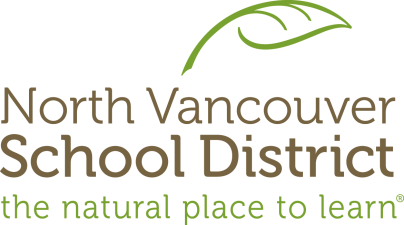 [Speaker Notes: 8:30 am]
Traditional Territory Acknowledgement
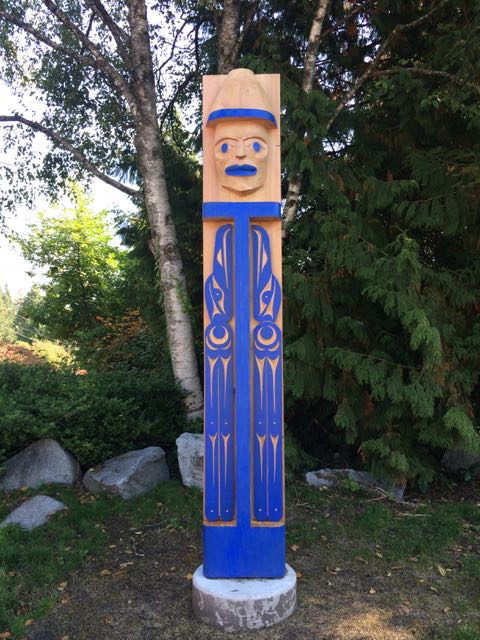 [Speaker Notes: Johneen & Stephanie

North Vancouver School District – Traditional Territory Acknowledgment 
 
I would like to start by acknowledging and thanking the Coast Salish people whose traditional territory North Vancouver School District resides on. I express our gratitude to the Squamish Nation and Tsleil Waututh Nation and we value the opportunity to share our knowledge, stories, and educational experiences on this traditional territory.  
 
NVSD - Reconnaissance du territoire traditionnel
 
J’aimerais reconnaître et remercier les peuples autochtones de la côte Salish dont leur territoire traditionnel est le siège de la Commission scolaire de Vancouver Nord.  Nous exprimons notre gratitude envers les Nations Squamish et Tsleil-Waututh.  Nous apprécions l’occasion d’apprendre, de vivre et de partager des expériences éducatives sur ce territoire traditionnel.]
The Leadership Team
Ann Copp
Cheryl Ham
Darlene Sulis
Heather Myhre 
Jenny Crowe
Jessica Johnson
Jillian Gordon
Johneen Harris
Kammi Clark
Nadya Rickard
Nicky Paiuk
Stéphanie Weller
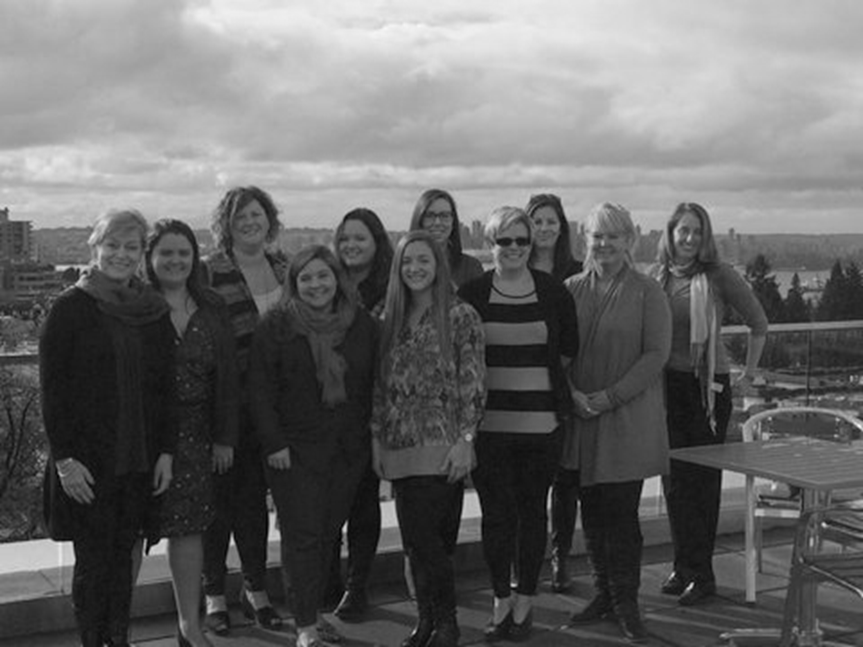 [Speaker Notes: Kathleen]
CR4YR Project Goals - 2016
Provide strategies/ideas for intervention and support for struggling readers

Continue with an inclusive model of universal, targeted and intensive interventions for intermediate students who struggle with reading

Focus on establishing literacy learning communities in the school/FOS

Integrate the Literacy44 website into the CR4YR series
[Speaker Notes: Kathleen

Needs updating from the discussion Mon. Oct 26]
Balanced Literacy
As Literacy Leaders, think about…

“In what ways am I already helping my students to learn language, to learn about language, to learn through language, and to use language to critique?”

(Vasquez, 2003)
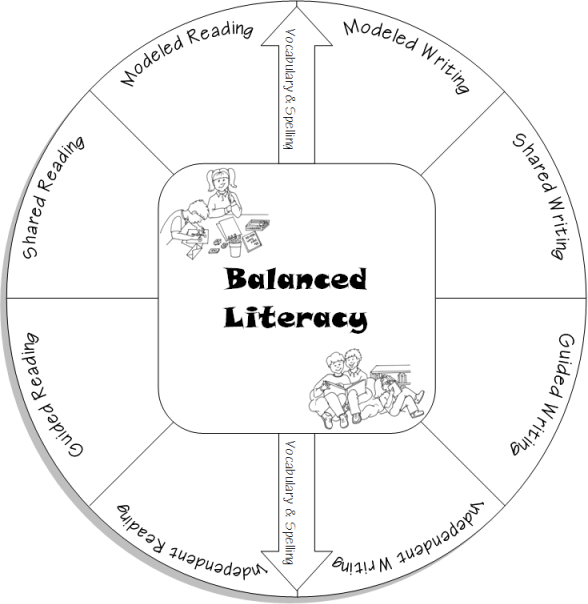 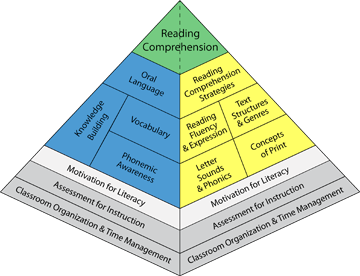 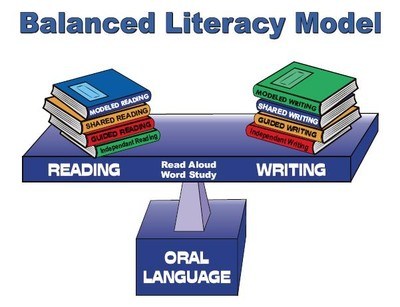 [Speaker Notes: Nicky]
Gallery Walk
Reflections 

on last week’s thoughts…
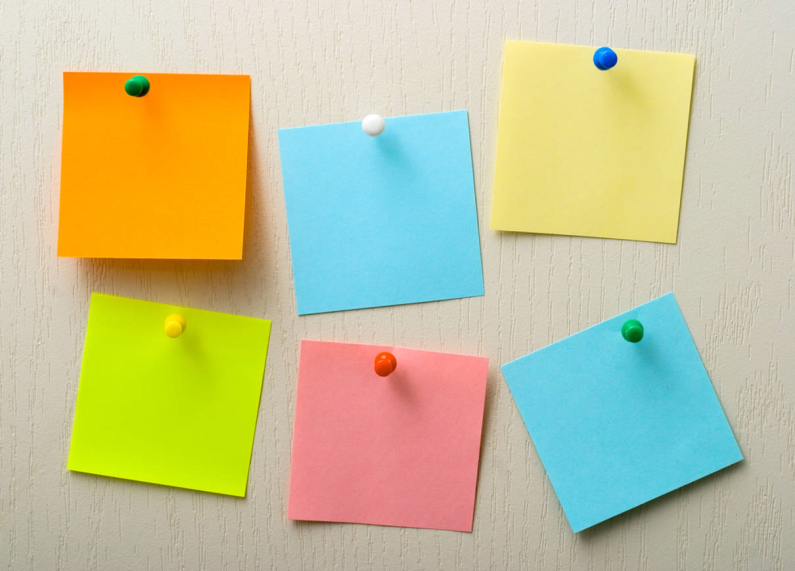 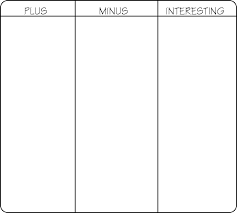 Literacy Resources
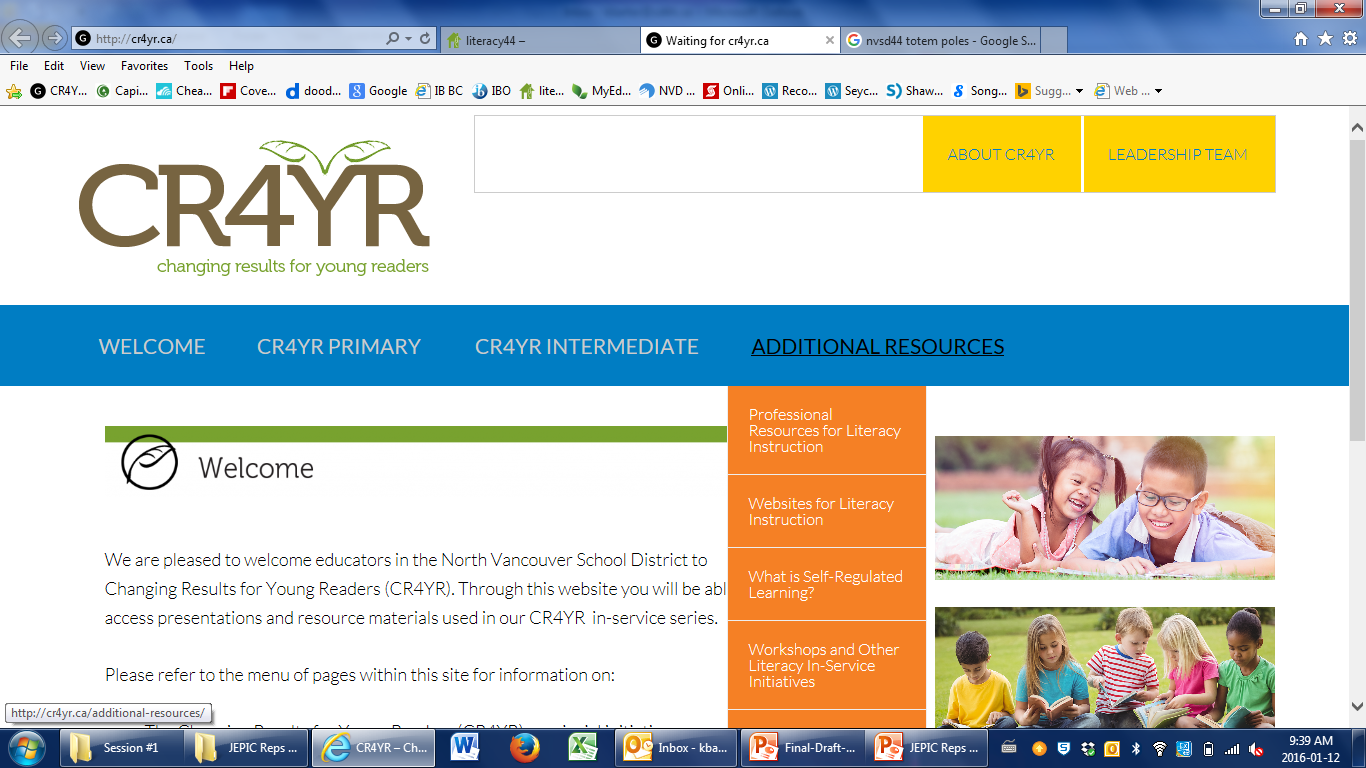 http://cr4yr.ca/
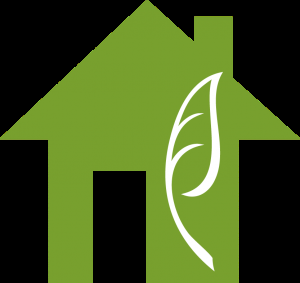 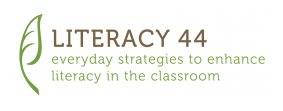 http://literacy44.ca
[Speaker Notes: Jillian

https://cr4yrintermediate.wordpress.com
literacy44.ca
CR4YR has handouts and information about each session
Literacy44 has the resources from Reading 44 and Writing 44, some may have had presentations about literacy44 at schools
All handouts at today’s sessions are available online… handouts for other sections 
Website links
Links to click from slide
Morning of… browser windows minimized and ready to pull up]
Parking Lot
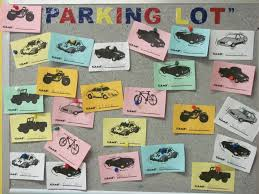 [Speaker Notes: Jillian

https://cr4yrintermediate.wordpress.com
literacy44.ca
CR4YR has handouts and information about each session
Literacy44 has the resources from Reading 44 and Writing 44, some may have had presentations about literacy44 at schools
All handouts at today’s sessions are available online… handouts for other sections 
Website links
Links to click from slide
Morning of… browser windows minimized and ready to pull up]
Review Session #1
To enhance Literacy Leader and teacher capacity in literacy instruction

To understand the intermediate reader

To explore literacy resources and
  strategies for the intermediate
  classroom
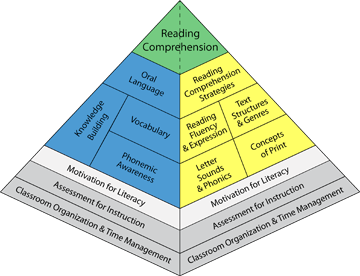 University of Toronto “balanced literacy diet”www.litdiet.org
Learning Targets     Session #2
To understand the importance of fluency and oral language in the intermediate classroom

To explore and enhance strategies for teaching and assessing oral language and fluency
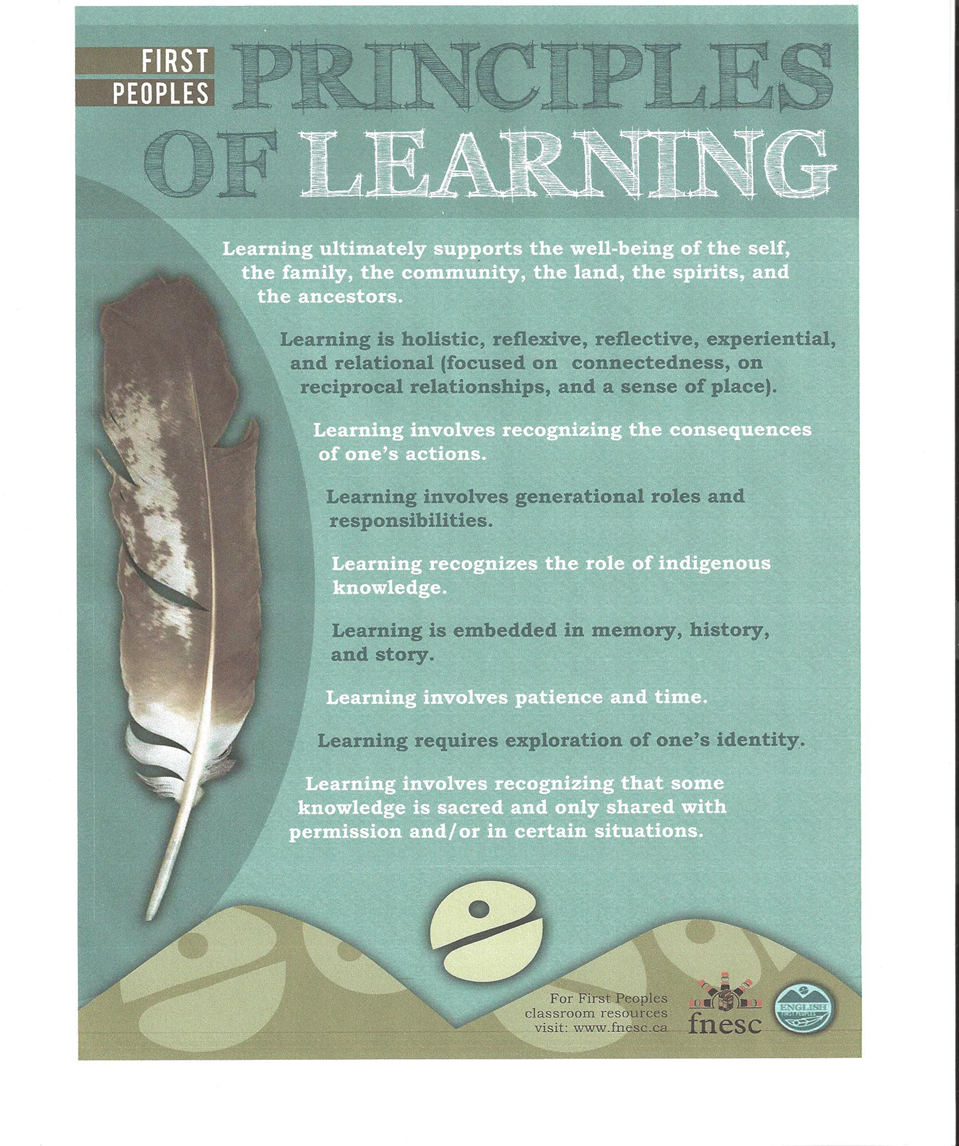 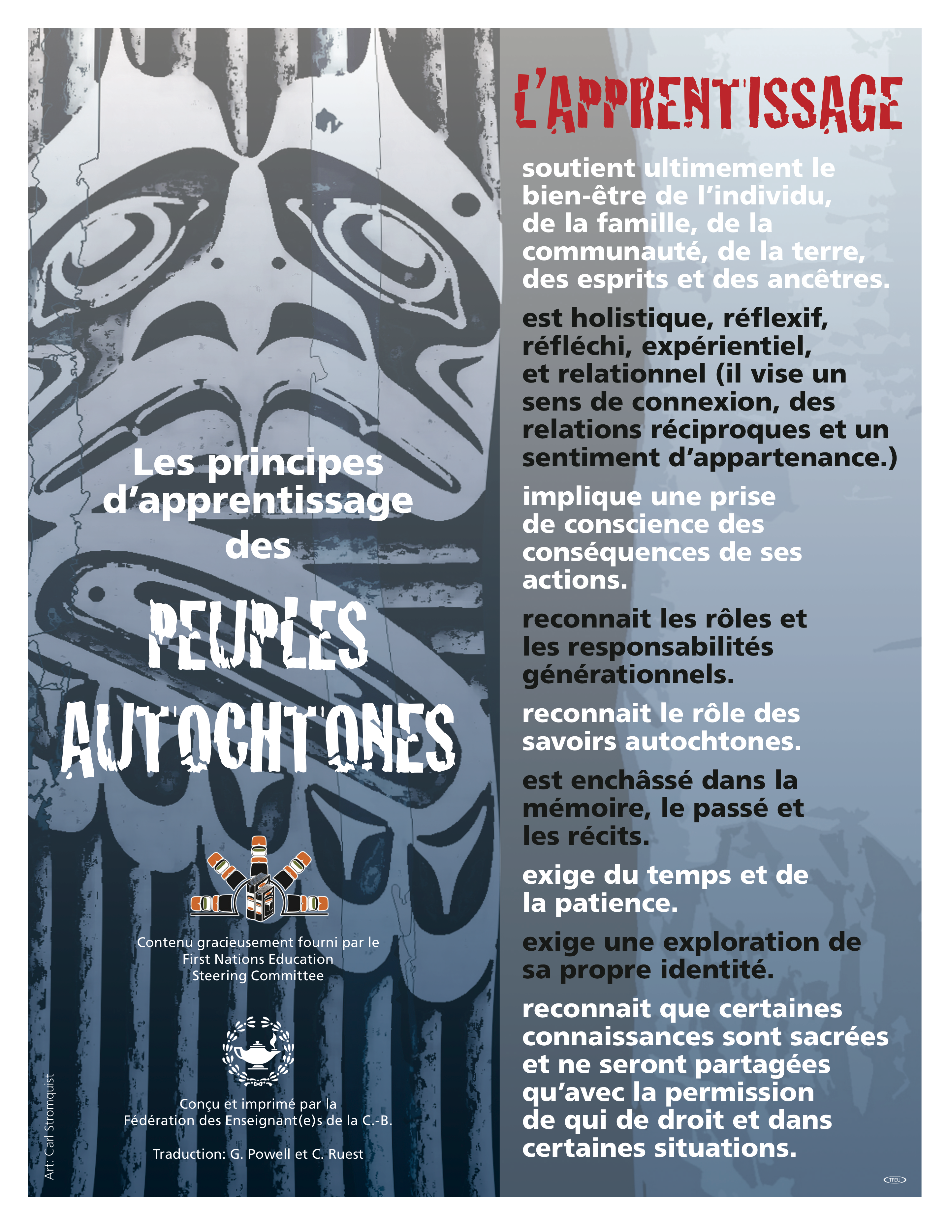 Principles of Learning
[Speaker Notes: .]
What is Oral Language and Fluency?
Instructional Strategy:


Think – Pair – Share


 What does oral language and/or fluency look like in an intermediate classroom?
Oral Language: Foundation for Fluency Development
“Oral language is the foundation of literacy learning and is considered critical for successful literacy development  Talk is the bridge that helps students make connections between what they know and what they are coming to know.”





David Booth
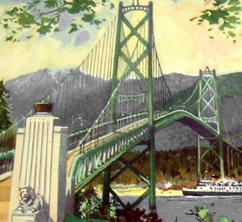 Literate Conversations
Children need to engage in true literate conversations – “the kind that people outside the classrooms engage in to make meaning of a text they care about.”


Richard Allington, 
Educational Leadership, October, 2014
What is Fluency?
Accurate reading

Reading rate

Appropriate prosody

Understanding
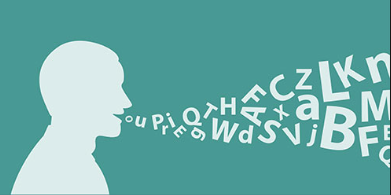 Reflect: I have a student who…
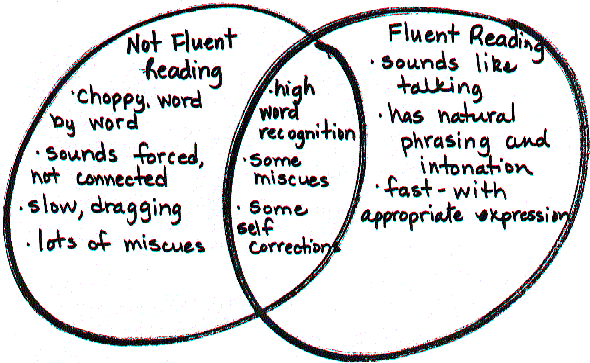 Reading Rockets
Reflect: I have a student who…
Instructional Strategy:


Popcorn


I have a student who….
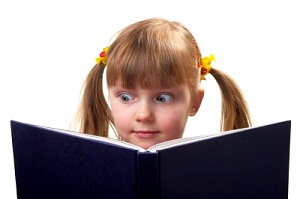 Reading Rockets
Fluency: 3 Key Points
Assess for fluency
Teach fluency strategies
Explain why fluency helps students read
What To Look For…
Slow Reading Rate
Grade 4 – 140-170 WPM
Grade 5 – 170-195 WPM
Grade 6 – 195-220 WPM
Grade 7 – 215-245 WPM


Finger pointing as the student reads
Phrasing and intonation break-down
Student not self-correcting or monitoring for understanding
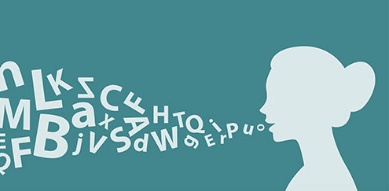 What To Look For
https://www.youtube.com/watch?v=ZO-4OYiJiUA
Reading Fluency
Instructional Strategy:

Jigsaw
Specialty Groups

In your role, how do you support reading fluency?
Reading Fluency
Instructional Strategy:

Jigsaw
School Groups


Using a growth mindset, how could you support the school community with fluency growth?
Supporting Oral Language Challenges
How do I know when to refer someone to SBRT for support?
LST
Speech and Language


What should I bring to an SBRT meeting?
Levels of Support
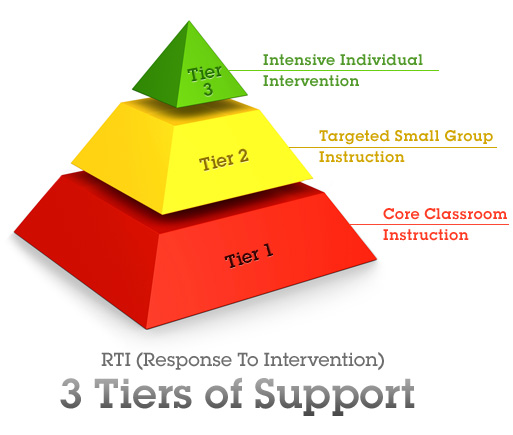 “Successful learning for all students cannot be addressed by groups of professionals working in isolation. It
requires genuine collaboration at every level of the organization. This requires mutually
respectful learning among all those involved.”

(Inclusive Education Handbook, p. 4)
Intensive Support
Repeated Readings
Choosing the right books
Teaching the fastest way to read words
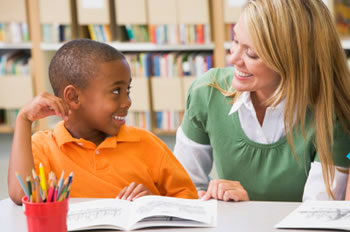 Intensive Support
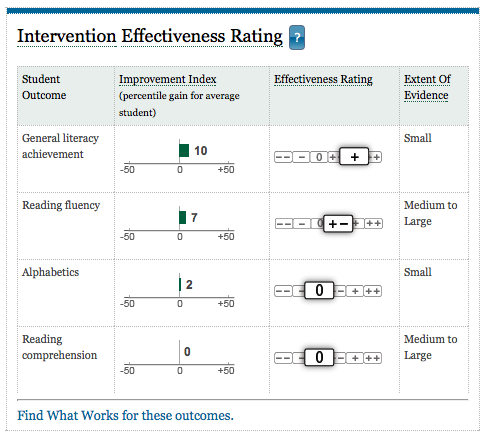 What Works Clearinghouse: Read Naturally









http://ies.ed.gov/ncee/wwc/findwhatworks.aspx
Targeted Support
Find opportunities for repeated reading
Choral Reading
Partner Reading
Reader’s Theatre
Repeated Reading
Oral Story-Telling
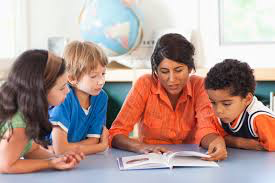 Targeted Support
2. Target reading  material for different groups in your class 
Below level
At level
Above level
Well above level
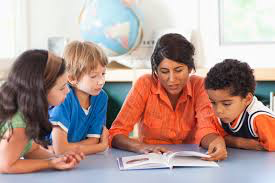 Fluency Through:
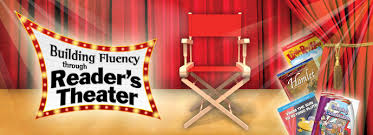 Reader’s Theater
https://www.youtube.com/watch?v=P-Suvry_pw8
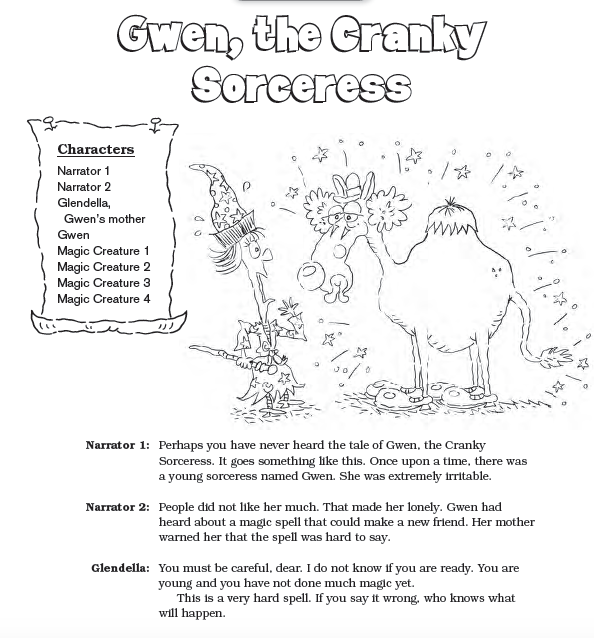 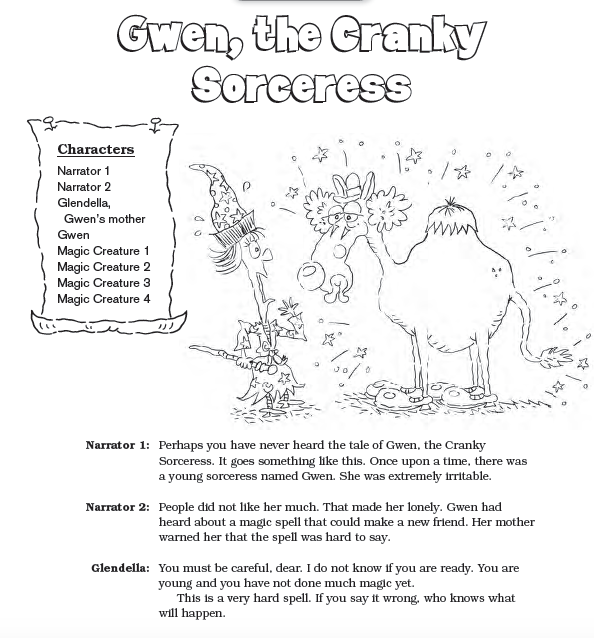 Instructional Strategy:

What Makes You Say That?

With fluency in mind, which part would you choose for your struggling reader or for your strong reader?
More Reader’s Theatre
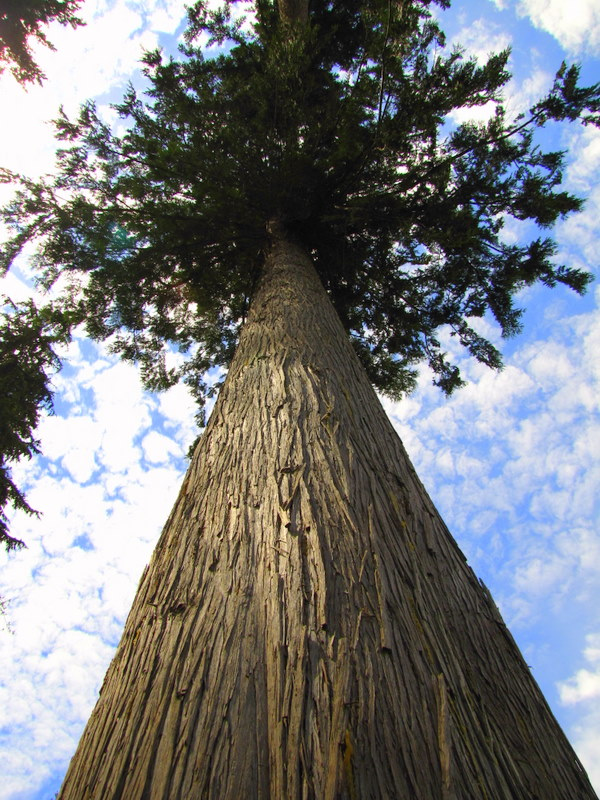 The Great Cedar Tree
Le théâtre des lecteurs
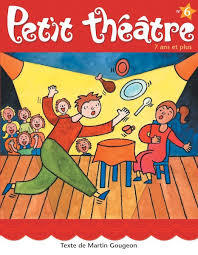 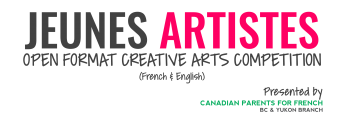 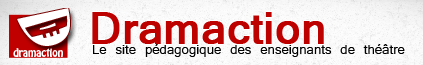 Petit Théâtre
http://boomerangjeunesse.com/auteurs/martin-gougeon/

Dramaction – Textes à jouer et à télécharger gratuitement
http://www.dramaction.qc.ca/fr/textes-a-jouer-avec-vos-eleves/textes-a-jouer/
 
Jeunes Artistes
Open Format Creative Arts Competition presented by the CPF
 http://bc-yk.cpf.ca/actvities/youth-activities/jeune-artiste/
Universal Support
Teach Fluency techniques:

Put words together in phrases (like you are talking)
Notice punctuation and match your voice to it
Change your voice to match the mood
Universal Support
Chunking/Phrasing:

Move beyond word-by-word reading by using phrasing
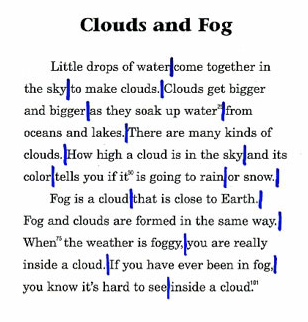 Universal Support
Look for Signals:
Help students become more aware of punctuation
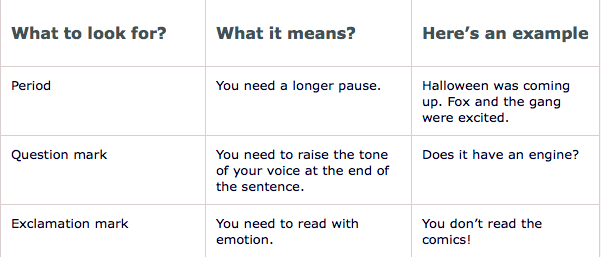 Universal Support
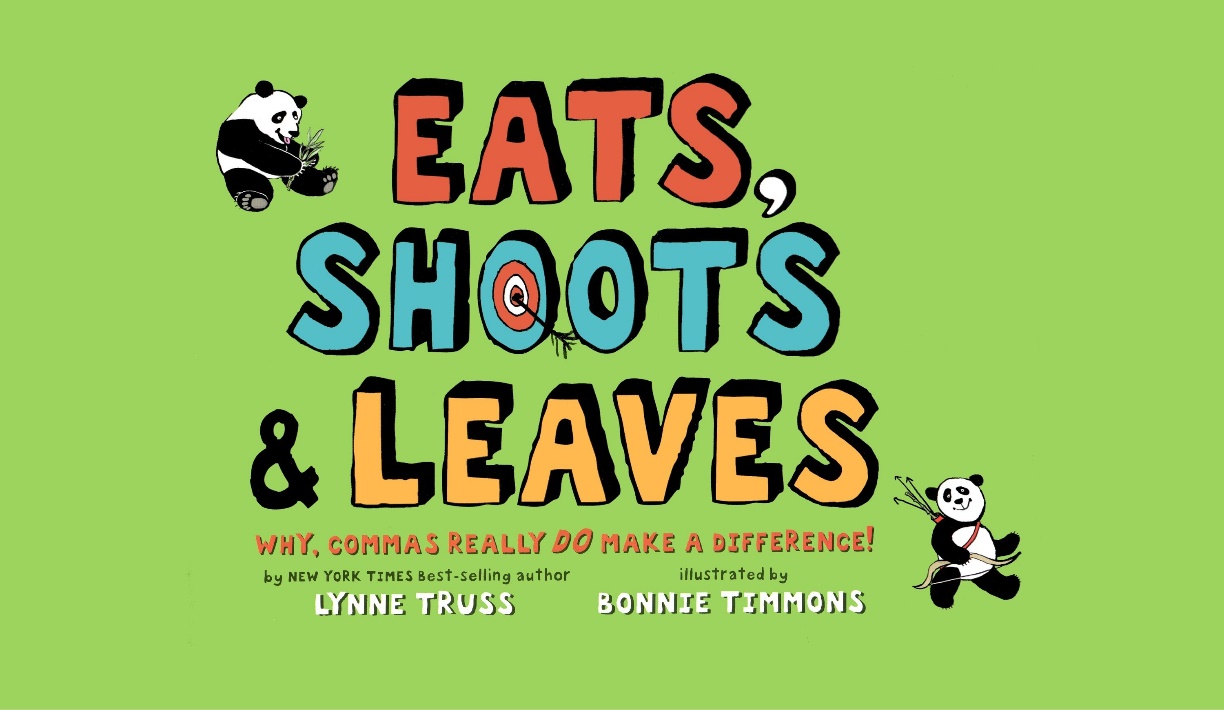 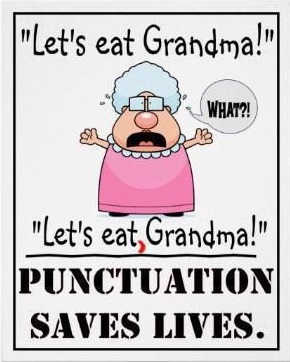 Universal Support
Say it Like the Character:
Happy
Shocked
Tired
Confident
Upset
Sad
Excited
Universal Support
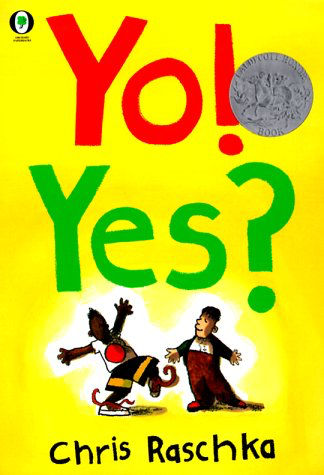 Say it Like the Character:

Yo! Yes!





(Chris Raschka)
Poetry Slam
https://www.youtube.com/watch?v=5FtpmU61RQE
Reader’s Theatre?
Instructional Strategy:

Compass Points


 Reflect on the idea of using reader’s theatre or poetry in your classroom/practice to encourage fluency.
Poetry
Reading-Writing Connections: Literacy44.ca
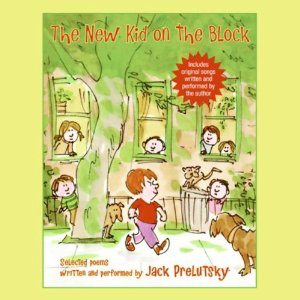 Break
Mirror, Mirror
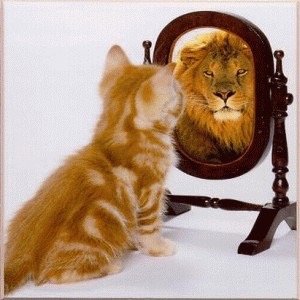 If I already like what I see, why make any changes?
My Goal for You
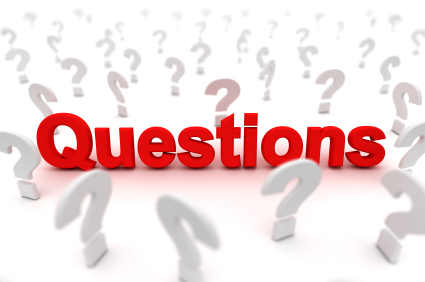 Literacy in the Intermediate Classroom
Is what I am already doing 
getting me 
the results 
I want?
The Fast Food Strategy
Fold paper like a hot dog

Now fold hot dog into a hamburger

Number each box on the front 
	  1, 2, 3, 4

   Number each box on the back 
        5, 6, 7, 8
Box #1: Connect
How are the ideas and information presented thus far connected to what you already know and already do? 




          (Connect, Extend Challenge: Ritchhart, 2011)
Box #2: Extend
What new ideas did you get that extended or broadened your thinking in new directions? 




 (Connect, Extend Challenge: Ritchhart, 2011)
Box #3: Challenge
What challenges or puzzles have come up in your mind from the ideas and information presented? 


 (Connect, Extend Challenge: Ritchhart, 2011)
The Glass is Full
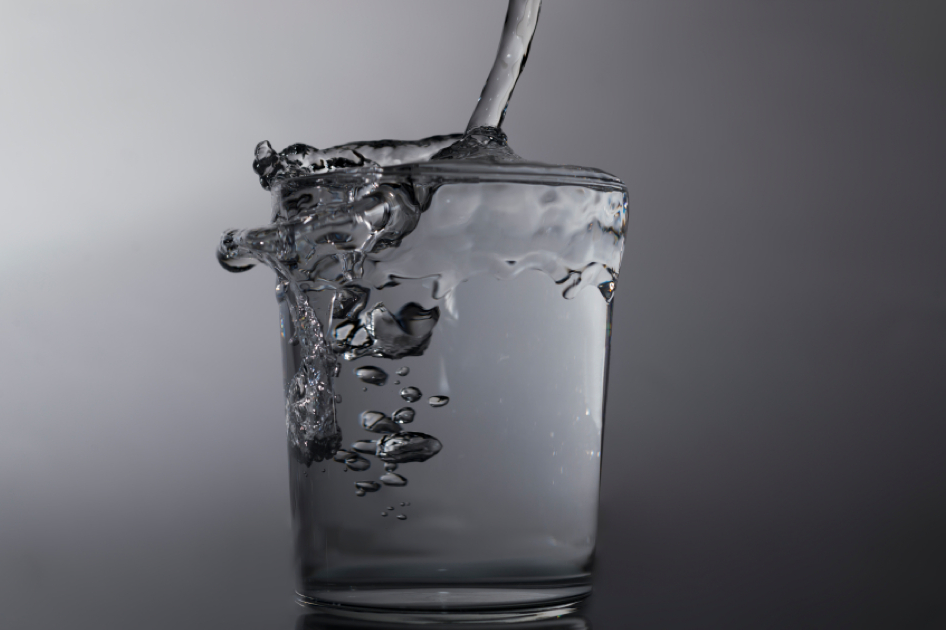 Research Sound Bite #1
A significant component of 
reading instruction 
needs to focus 
on reading fluency 
– a minimum of 
120 minutes per week.
Research Sound Bite #2
Outside of school, 
50% of grade 5 students
read four or less minutes 
a day
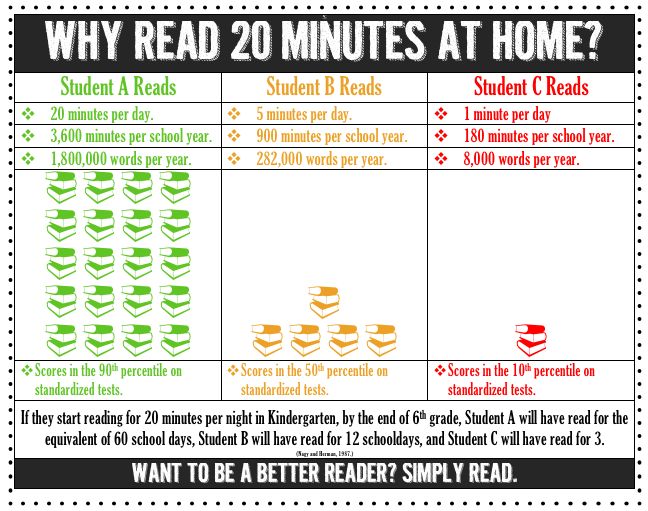 Vocabulary Acquisition through Independent Reading
Child A:	
Does not read at home and does not use reading time at school to become a better reader. This child learns 1000 new words in a year. 

Child B:	
Does read during school but does not choose to read outside of school.  Child B learns 3000 new words in a year.

Child C:	
Loves reading!  Spends time outside of school reading.  Child C learns 6000 new words in a year.
Box #4: Creating Time for Independent Reading
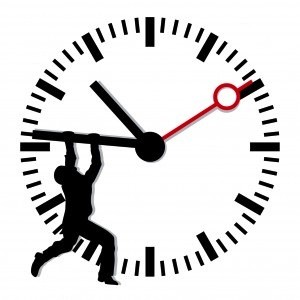 Sustained Silent Reading
What is 
really happening 
during 
silent reading…
Non Readers Have Mastered the Illusion of Reading
Eyes scan from left to right, top to bottom.
 


Pages turn when
 the person beside 
them turns his/her page.
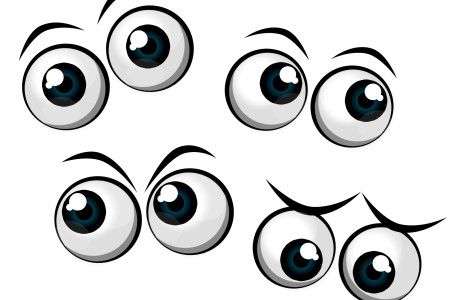 Box #5: Helping Students Develop a Healthy Habit of Reading
Teachers need to provide the time to read but…

Readers need both the 
skill and the will to read.
Developing the Will to Read
To be engaged readers, students must recognize the value of reading and their own potential as readers.

Motivation is essential to becoming a proficient and lifelong reader.

Non-effective readers see reading as an entirely school-based activity with no impact on their present or future lives.
Student Motivation for Reading
Students are motivated when they can do the following:
Choose their own books to read

Read series books

Talk about books with others
Developing the Habit of Reading
Children Need:

Books that are at an appropriate level for their independent practice, and

Extended blocks of time to read books during school hours.

A + B = C
Box #6:  What Are You Going to Try?
Promoting Fluency in the Intermediate Classroom

I am interested in…
Where Does the Traditional Novel Study Fit in?
Think of a novel study you did when you were in school, 
or 
one you have recently taught.
Box #7: A Final Challenge
How can you develop a novel study where everyone has the opportunity to read the book they want, at the level they can, on a topic of their choice?

How could you assess 
the students’ learning?
Progression of Thinking Skills
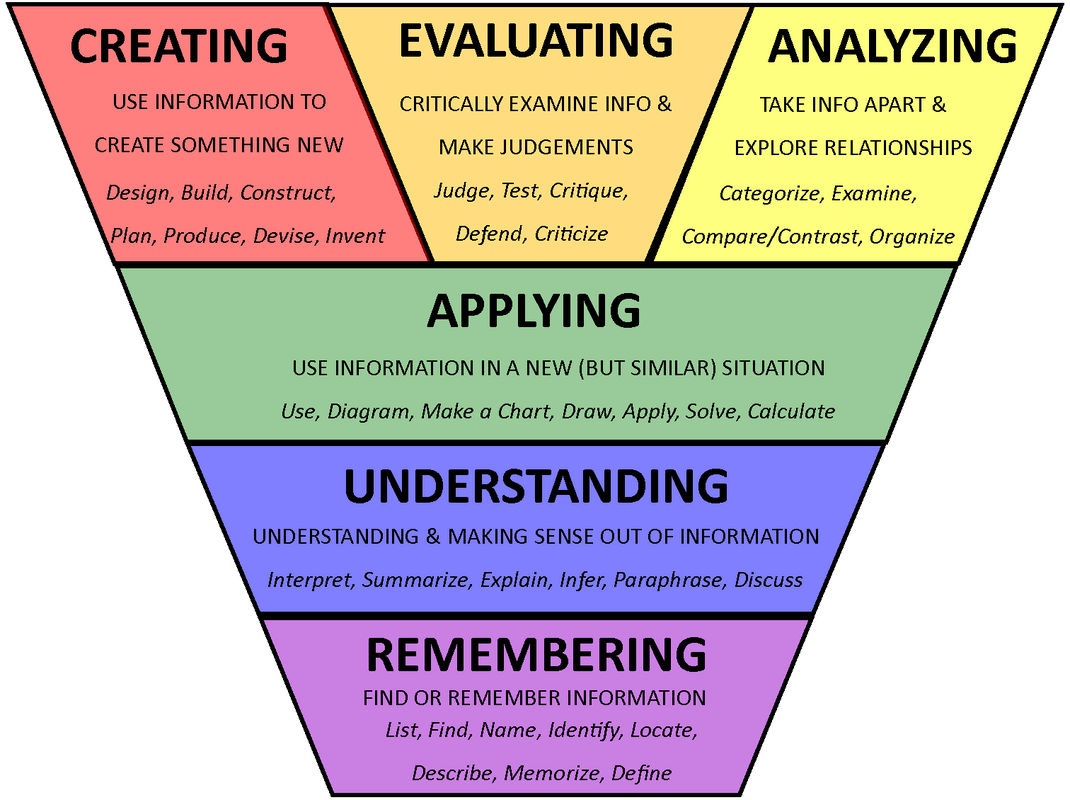 Sharon Bowman
Thinking and Talking Promote Students’ Understanding
Let’s hold students accountable 
for their reading by listening to
what they have to say.
Oral Story-Telling in the Classroom
How do students benefit from oral story-telling?

Identify two benefits of story-telling in the following video?
Oral Storytelling
Share Back
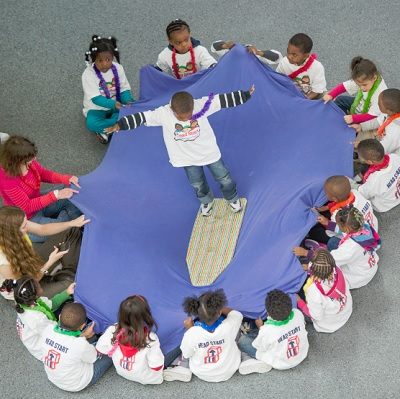 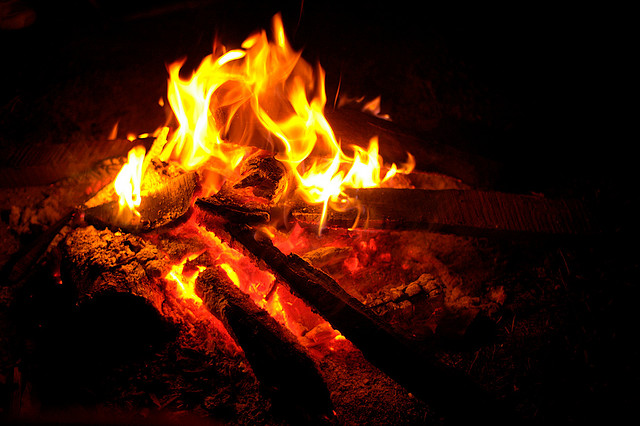 Traditional Oral Story-Telling Purposes
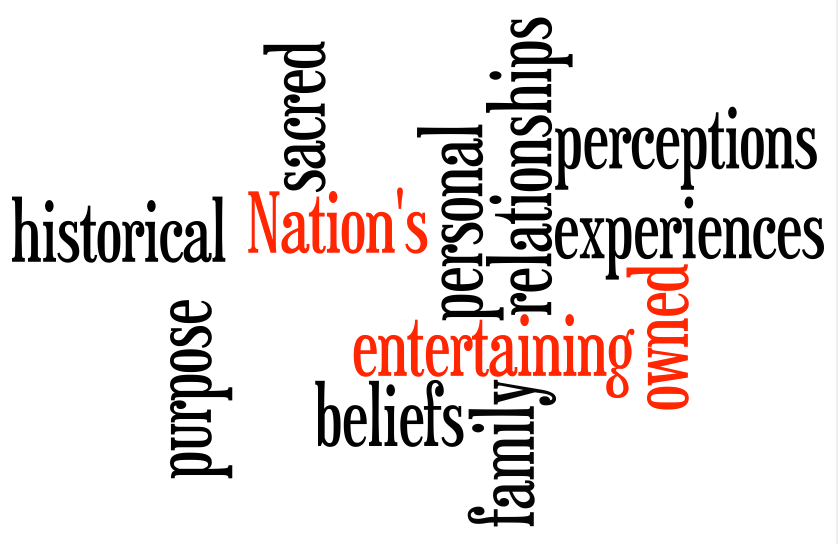 The Relationship of the Story-telling and the Listener
“… Some say we should listen with three ears: two on our head and one in our heart.” 





(Joanne Archibald, 1997  - Stol:o Nation Scholar).
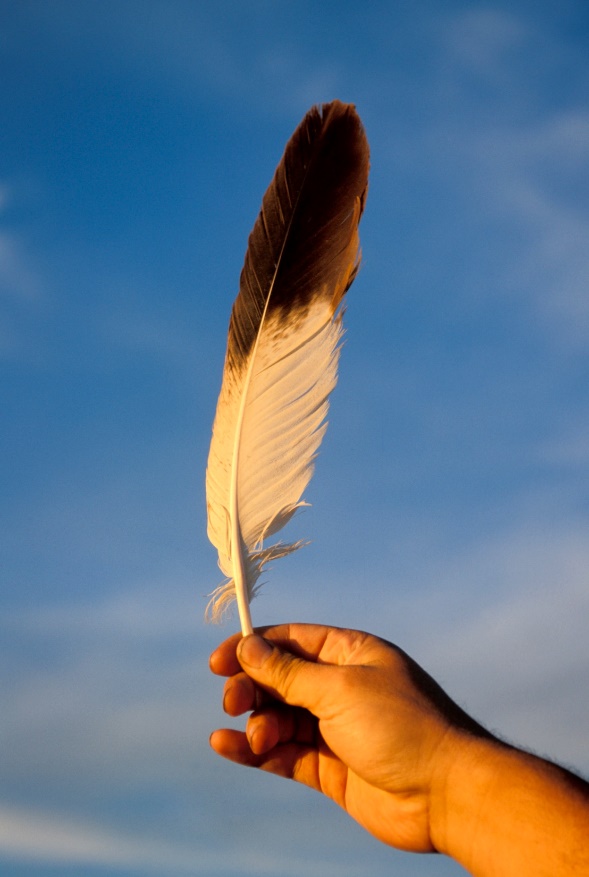 Literacy 44
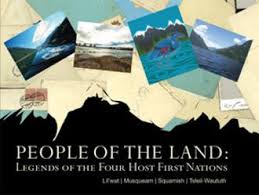 Literacy44.ca
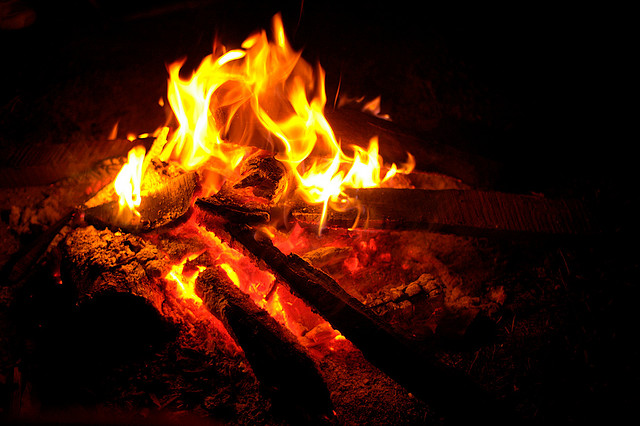 Student Sample
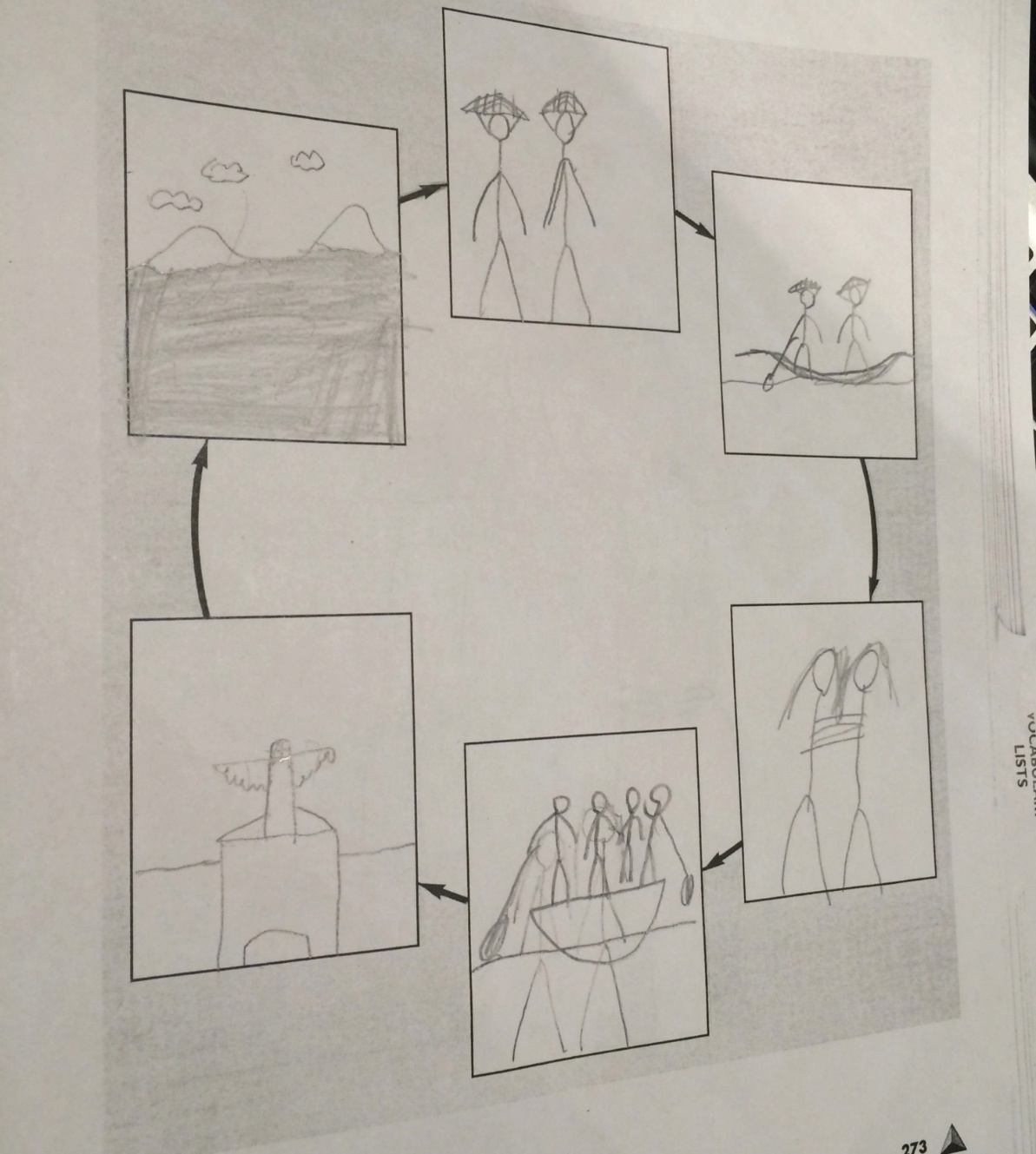 En Français...
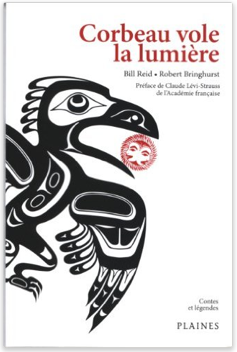 All That We Are Is A Story
“All that we are is story. From the moment we are born to the time we continue on our spirit journey, we are involved in the creation of the story of our time here. It is what we arrive with. It is all we leave behind. We are not the things we accumulate. We are not the things we deem important. We are story. All of us. What comes to matter then is the creation of the best possible story we can while we’re here; you, me, us, together. When we can do that and we take the time to share those stories with each other, we get bigger inside, we see each other, we recognize our kinship – we change the world, one story at a time…” 
―(Richard Wagamese Anishinaabe Author)
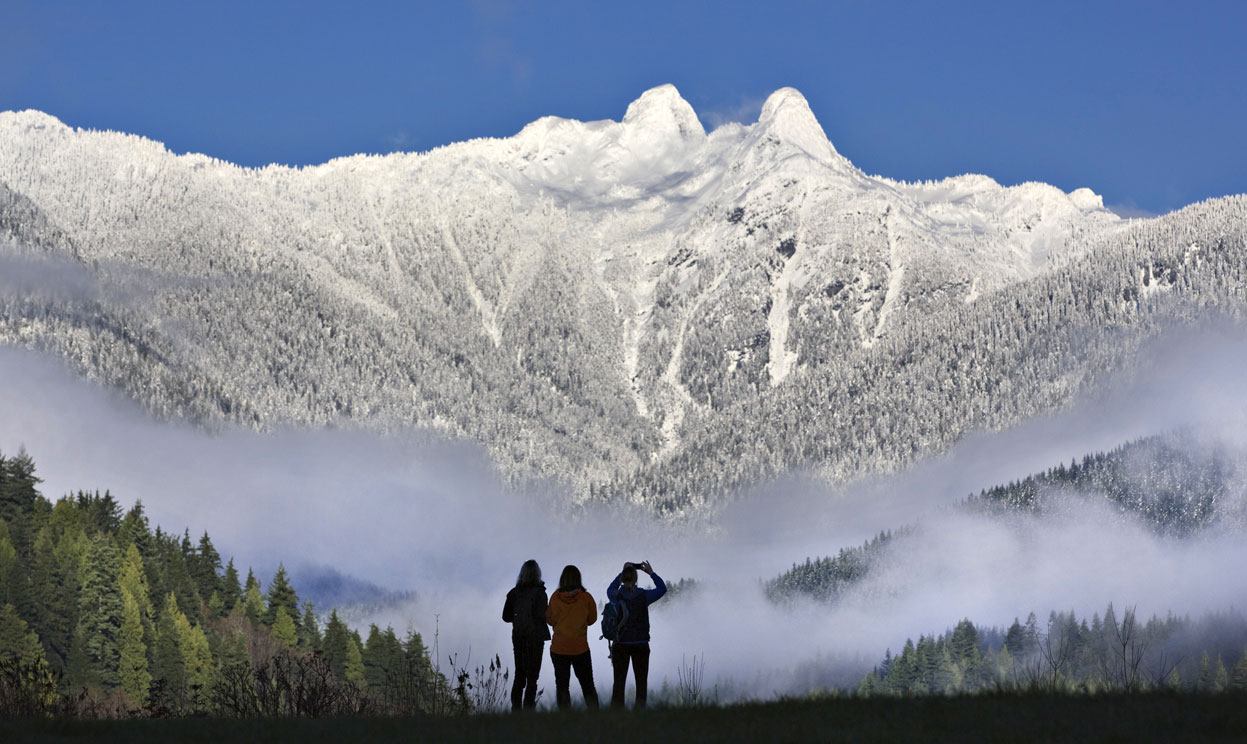 Literacy Resources
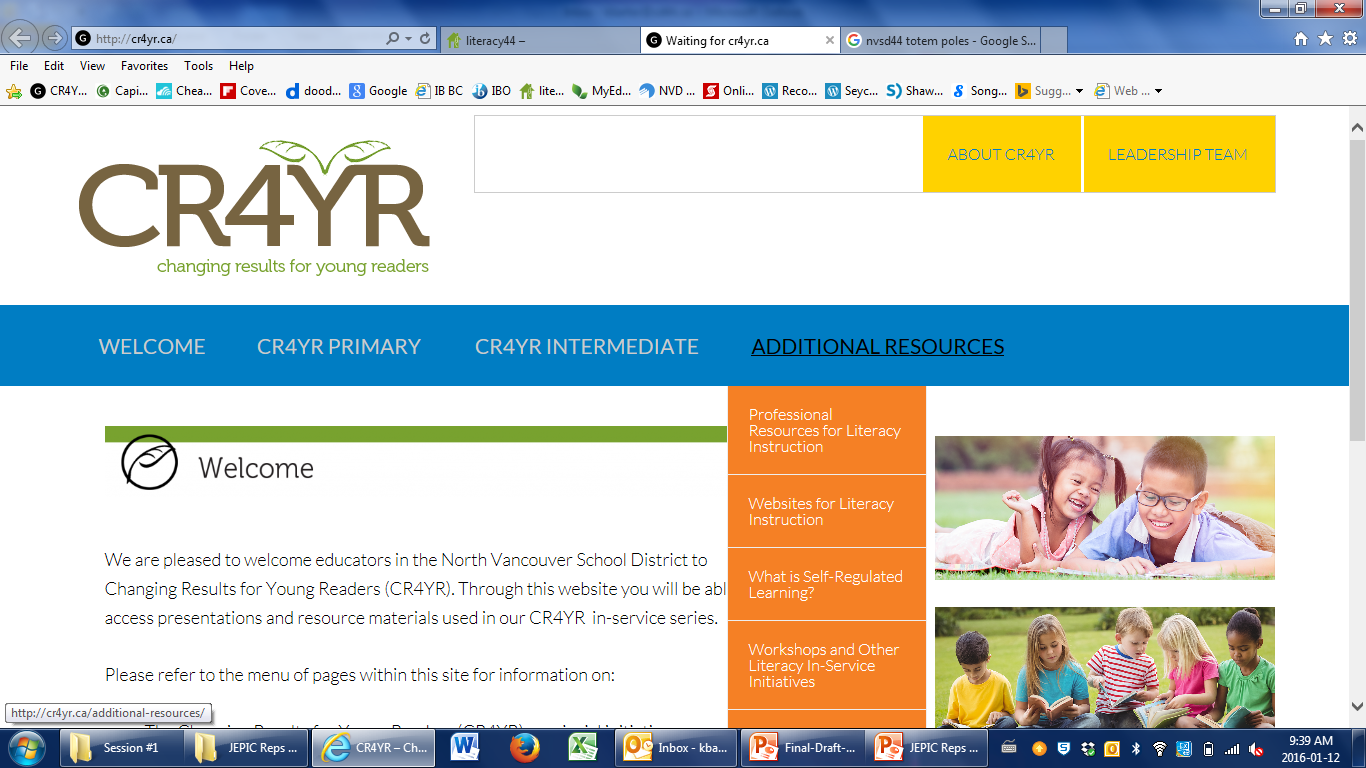 https://cr4yr.ca
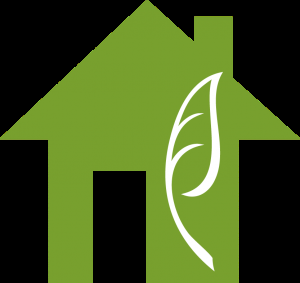 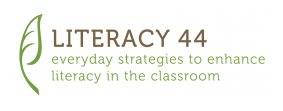 http://literacy44.ca
[Speaker Notes: Jillian

https://cr4yrintermediate.wordpress.com
literacy44.ca
CR4YR has handouts and information about each session
Literacy44 has the resources from Reading 44 and Writing 44, some may have had presentations about literacy44 at schools
All handouts at today’s sessions are available online… handouts for other sections 
Website links
Links to click from slide
Morning of… browser windows minimized and ready to pull up]
School Action Plan
Discuss today’s session with your school team. 

 Use your organizer to record your plan for your school.
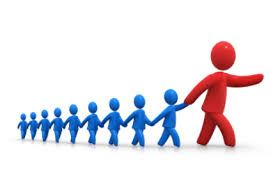 Please complete the email survey and 
check out the resources table.
 
Thank you for coming!
[Speaker Notes: Jillian 
Closing/Conclusion 
Direct back to note taking template
Discuss at table what you think the most salient points are for you to take back to your schools
Inform of the survey that will be sent, please complete the survey 


School Action Plan
Resource material 
Email Survey
Door prize 


https://cr4yrintermediate.wordpress.com]